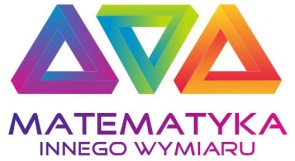 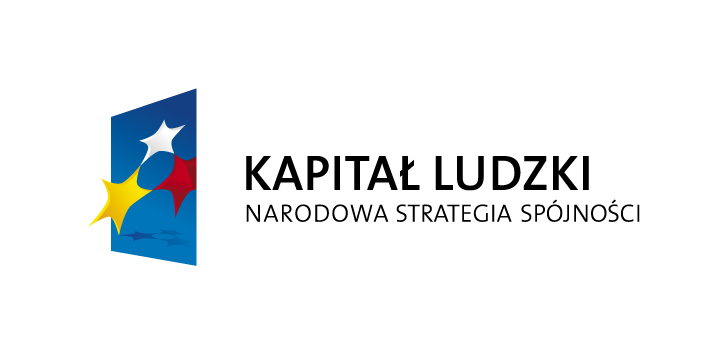 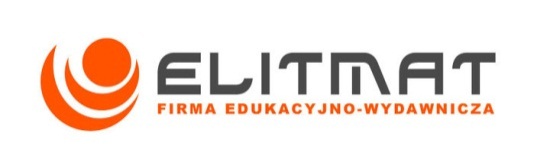 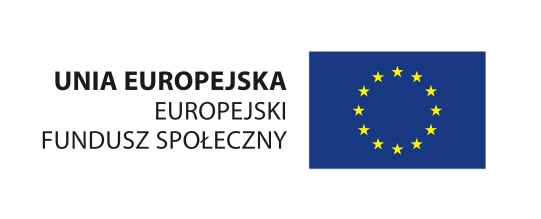 Autor: Tomasz Herud
Kostka Soma
Zrób to sam
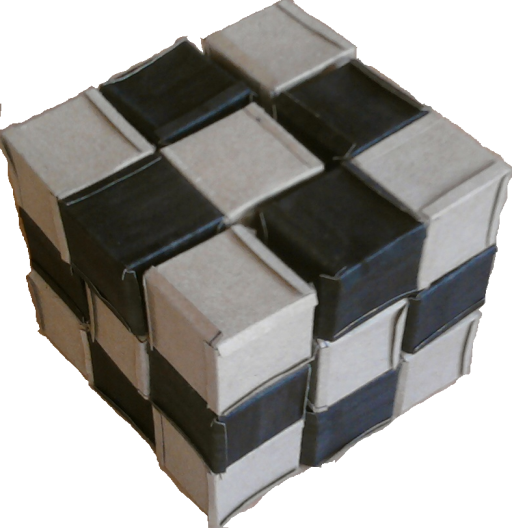 Projekt „MATEMATYKA INNEGO WYMIARU – organizacja Matematycznych Mistrzostw Polski Dzieci i Młodzieży” współfinansowany ze środków Unii Europejskiej w ramach Europejskiego Funduszu Społecznego
Autor: Tomasz Herud
Cel – 7 elementów
1 element składający się z 3 sześcianików złożonych w kształt litery L
6 elementów składających się z 4 sześcianików będących ich wszystkimi możliwymi kombinacjami
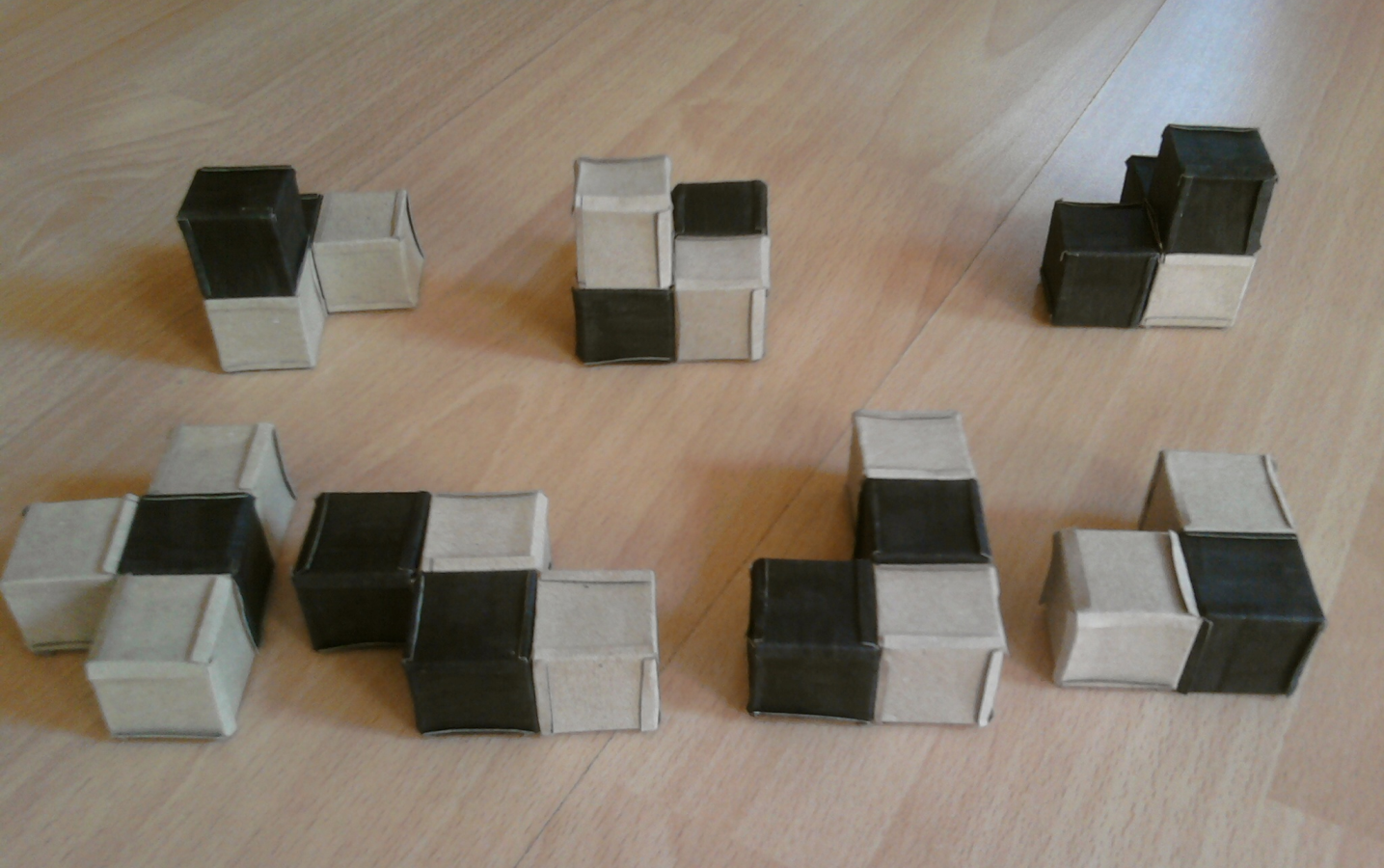 Fot. Wikipedia.org
Projekt „MATEMATYKA INNEGO WYMIARU – organizacja Matematycznych Mistrzostw Polski Dzieci i Młodzieży” współfinansowany ze środków Unii Europejskiej w ramach Europejskiego Funduszu Społecznego
Potrzebne rzeczy
2 ostatnie strony różnych bloków A4
Nożyczki
Linijka
Ołówek
Przydatna rzecz
Pinceta
Czarny mazak/pisak
Projekt „MATEMATYKA INNEGO WYMIARU – organizacja Matematycznych Mistrzostw Polski Dzieci i Młodzieży” współfinansowany ze środków Unii Europejskiej w ramach Europejskiego Funduszu Społecznego
Element podstawowy
Tekturkowe prostokąty o wymiarach 24 mm na 31 mm. Potrzeba ich 162.
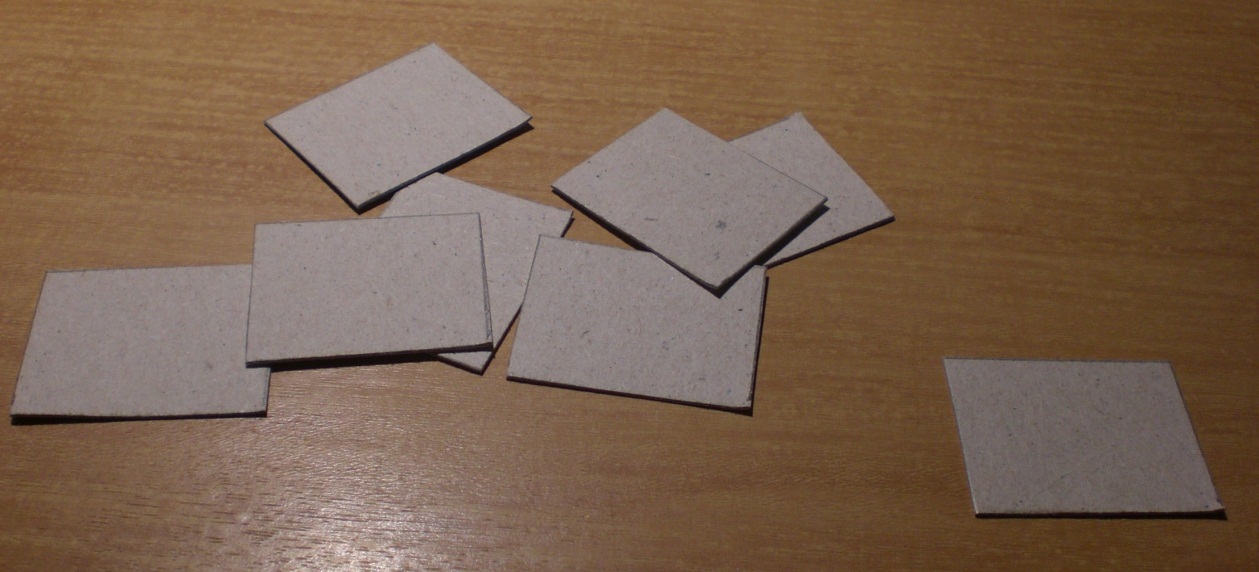 Projekt „MATEMATYKA INNEGO WYMIARU – organizacja Matematycznych Mistrzostw Polski Dzieci i Młodzieży” współfinansowany ze środków Unii Europejskiej w ramach Europejskiego Funduszu Społecznego
KROK 1 przygotowanie 162 prostokątów
Na pięciu tekturkach odrysowujemy rozkład prostokącików.
Szary obszar to obszar, który się zmarnuje.
Rozmiar prostokącika to:
24 mm x 31 mm.
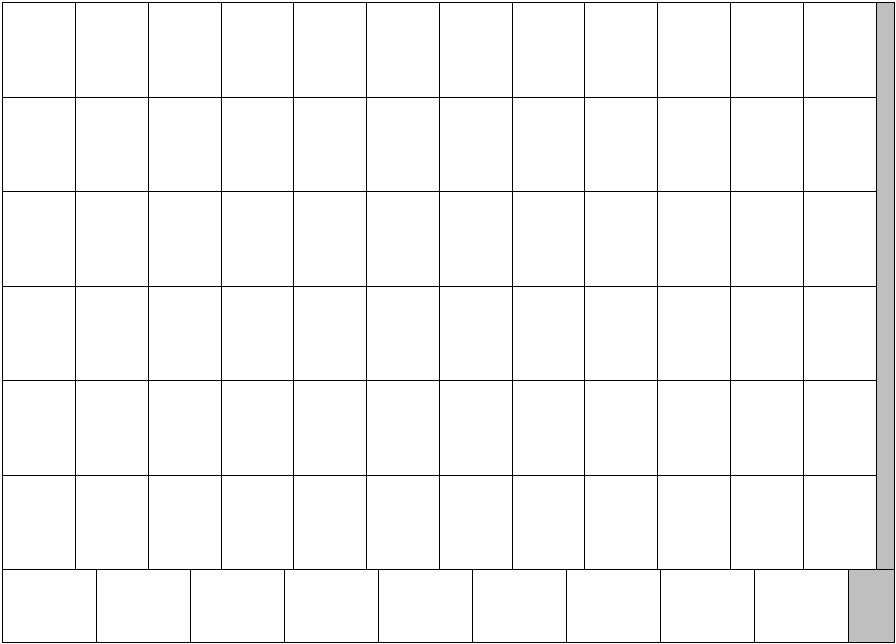 Projekt „MATEMATYKA INNEGO WYMIARU – organizacja Matematycznych Mistrzostw Polski Dzieci i Młodzieży” współfinansowany ze środków Unii Europejskiej w ramach Europejskiego Funduszu Społecznego
KROK 2 kolorowanie
Jeżeli chcemy mieć dwukolorową kostkę i posiadamy pisak/mazak możemy pokolorować 78 prostokącików na wybrane kolor.
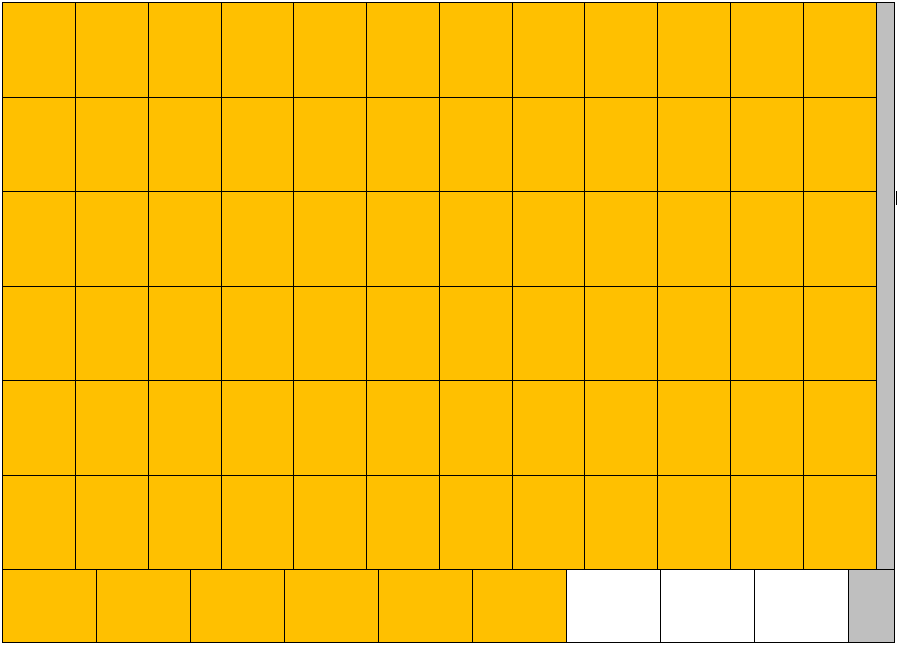 Projekt „MATEMATYKA INNEGO WYMIARU – organizacja Matematycznych Mistrzostw Polski Dzieci i Młodzieży” współfinansowany ze środków Unii Europejskiej w ramach Europejskiego Funduszu Społecznego
KROK 3 wycinanie
Wycinamy wszystkie elementy.
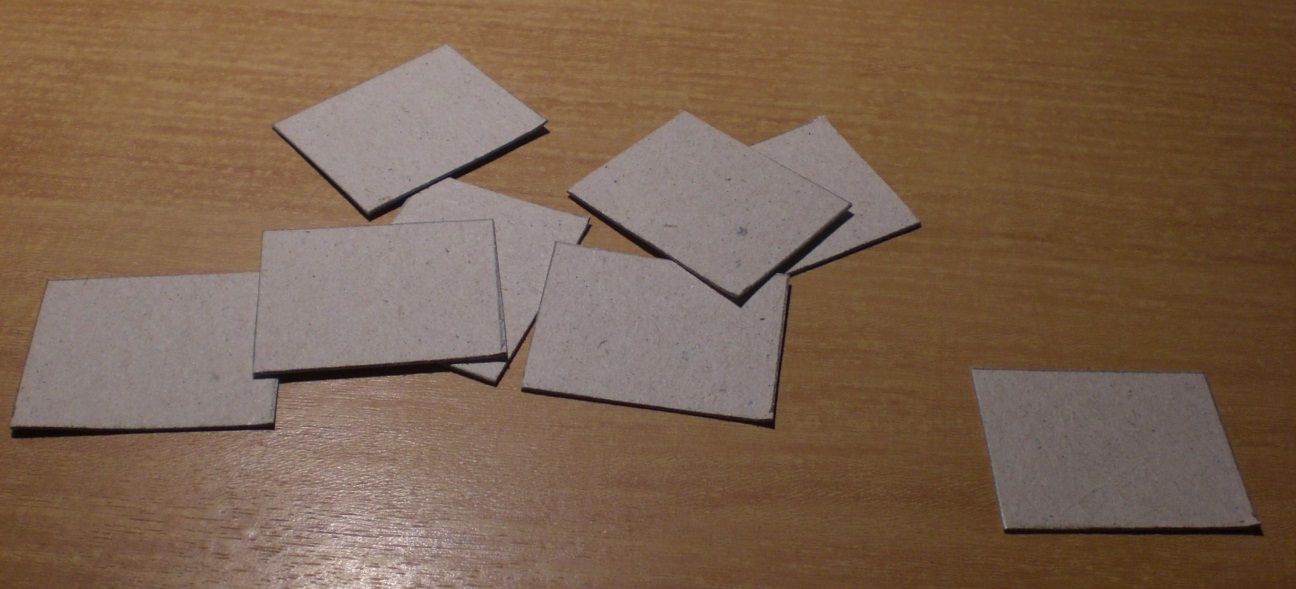 Projekt „MATEMATYKA INNEGO WYMIARU – organizacja Matematycznych Mistrzostw Polski Dzieci i Młodzieży” współfinansowany ze środków Unii Europejskiej w ramach Europejskiego Funduszu Społecznego
KROK 4 zaginanie brzegów
Składamy dwa prostokąciki w krzyż ładną stroną do zewnątrz, po czym zaginamy brzegi prostokącika do środka. Obracamy prostokąciki do góry nogami i operację powtarzamy. Na koniec rozdzielamy elementy. Operację powtarzamy dla wszystkich prostokącików.
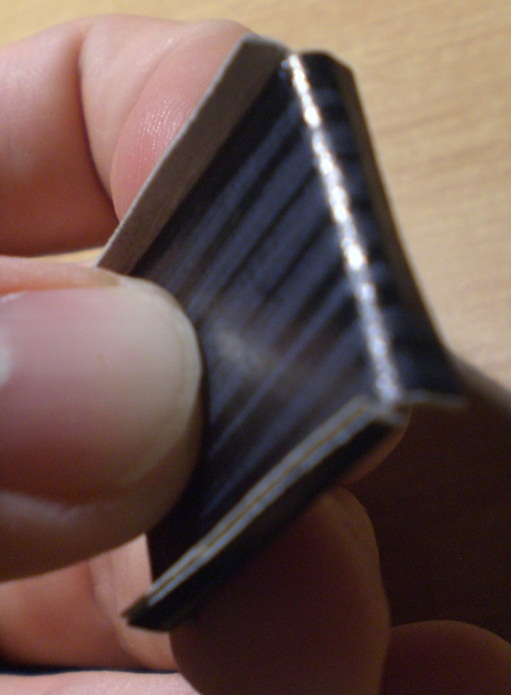 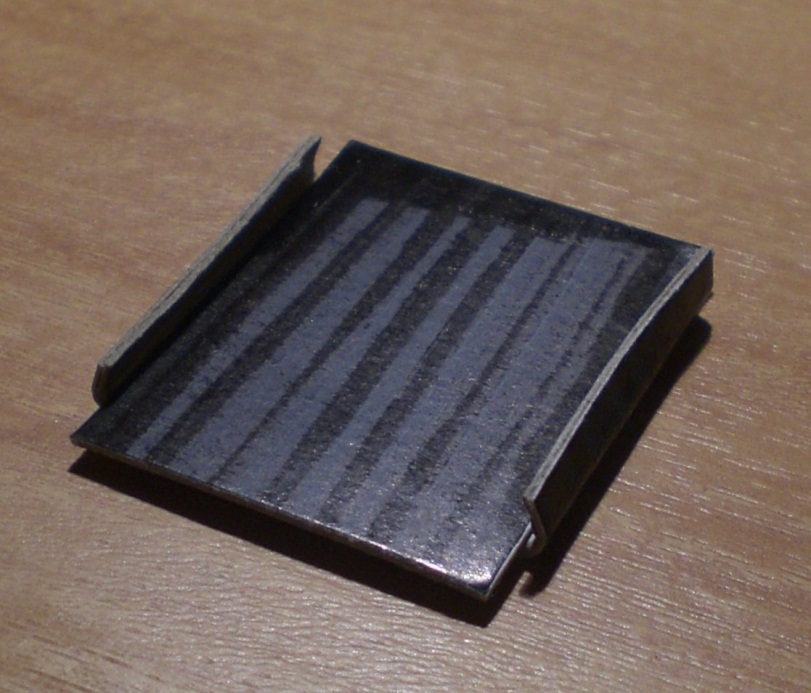 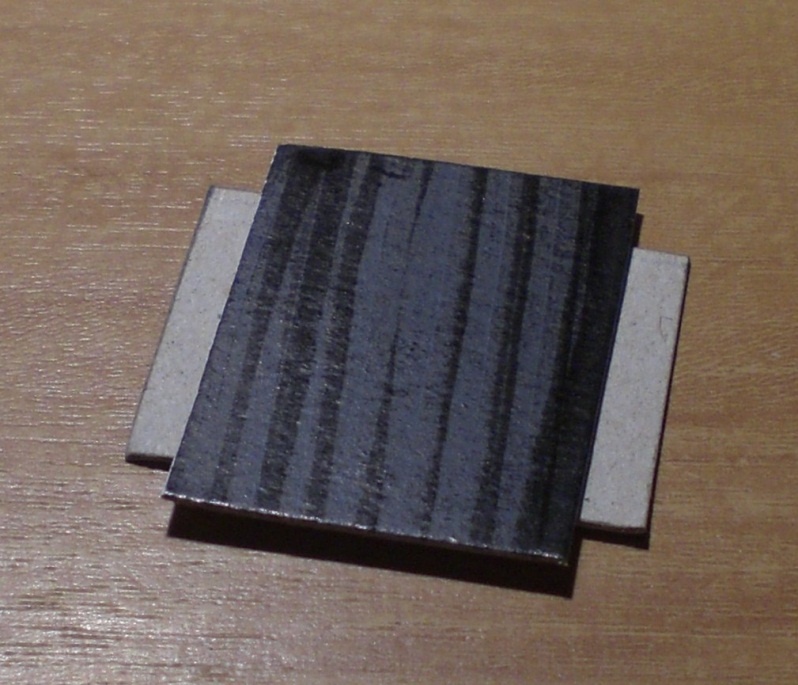 Projekt „MATEMATYKA INNEGO WYMIARU – organizacja Matematycznych Mistrzostw Polski Dzieci i Młodzieży” współfinansowany ze środków Unii Europejskiej w ramach Europejskiego Funduszu Społecznego
KROK 5 budowa pojedynczego sześcianu
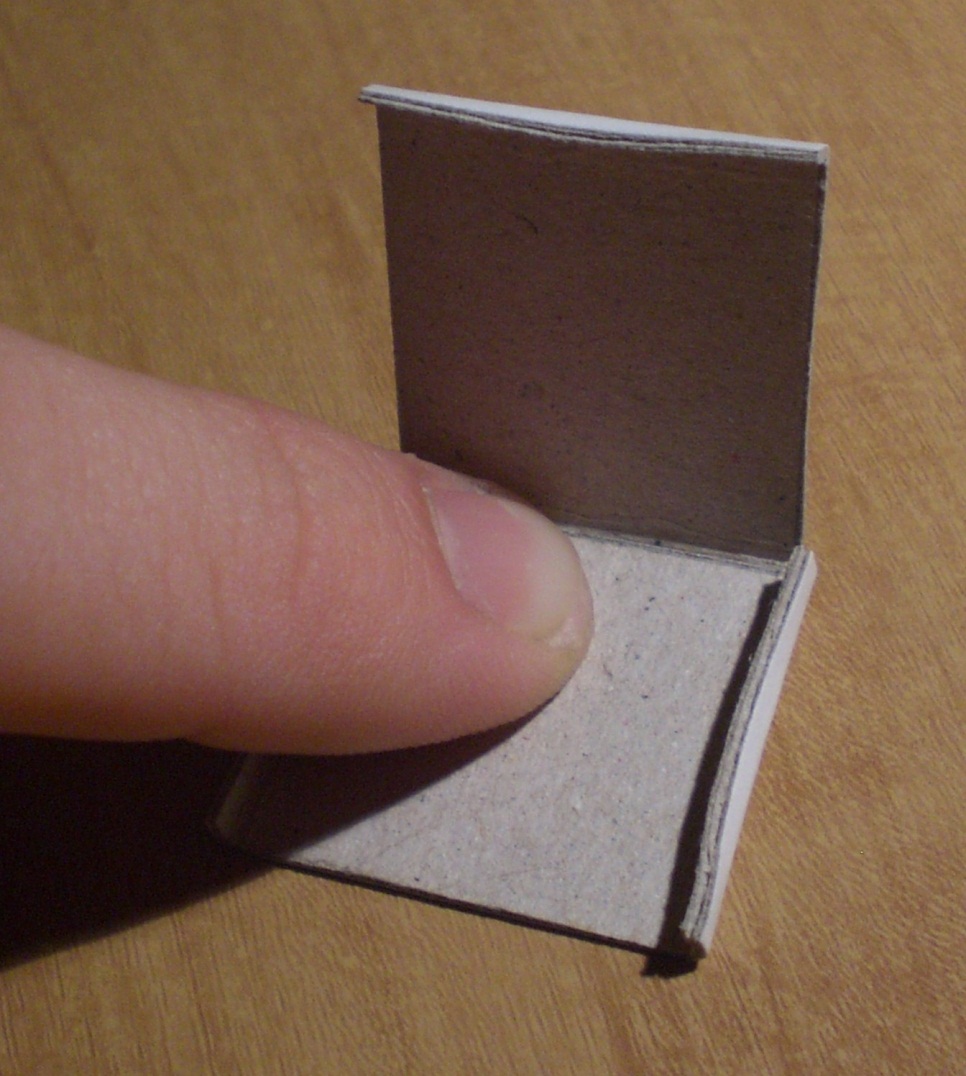 Wkładamy pod leżący element brzeg drugiego elementu, tak aby drugi element stał. Podtrzymujemy palcem jeżeli się przewraca.
Projekt „MATEMATYKA INNEGO WYMIARU – organizacja Matematycznych Mistrzostw Polski Dzieci i Młodzieży” współfinansowany ze środków Unii Europejskiej w ramach Europejskiego Funduszu Społecznego
KROK 5 budowa pojedynczego sześcianu
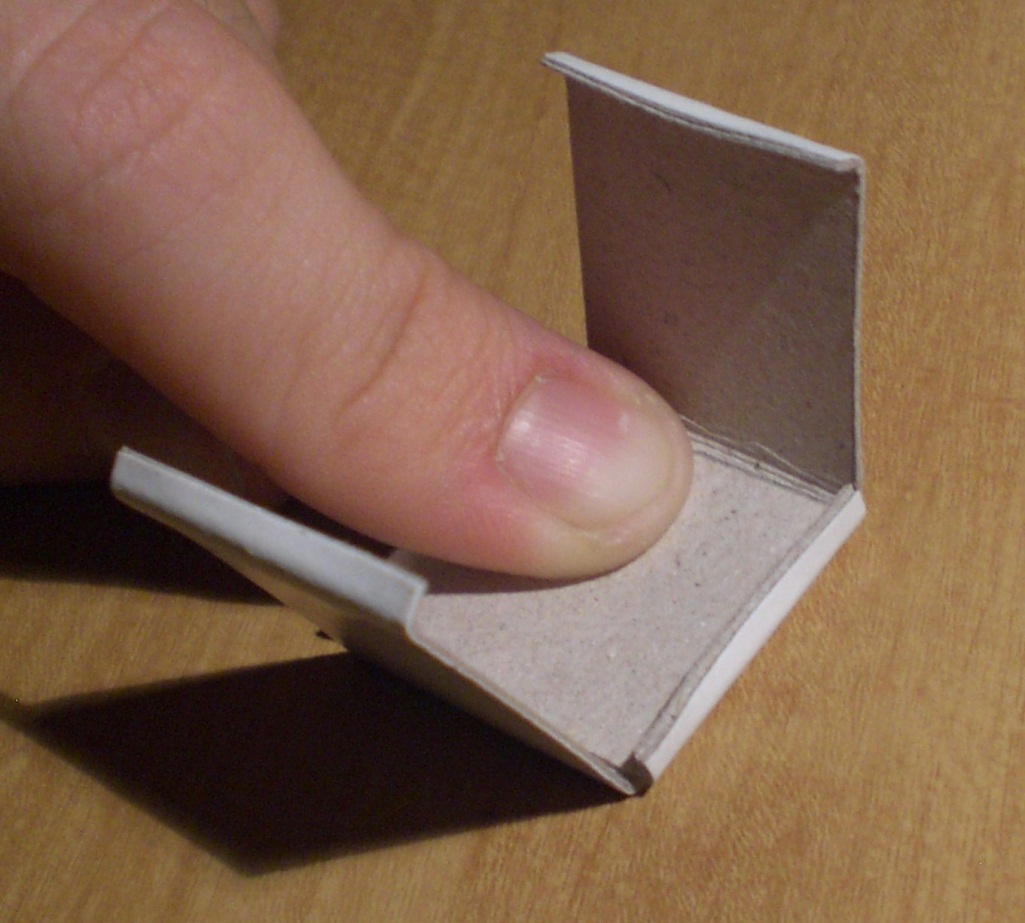 Od drugiej strony dokładamy kolejny element, nadal podtrzymując palcem.
Projekt „MATEMATYKA INNEGO WYMIARU – organizacja Matematycznych Mistrzostw Polski Dzieci i Młodzieży” współfinansowany ze środków Unii Europejskiej w ramach Europejskiego Funduszu Społecznego
KROK 5 budowa pojedynczego sześcianu
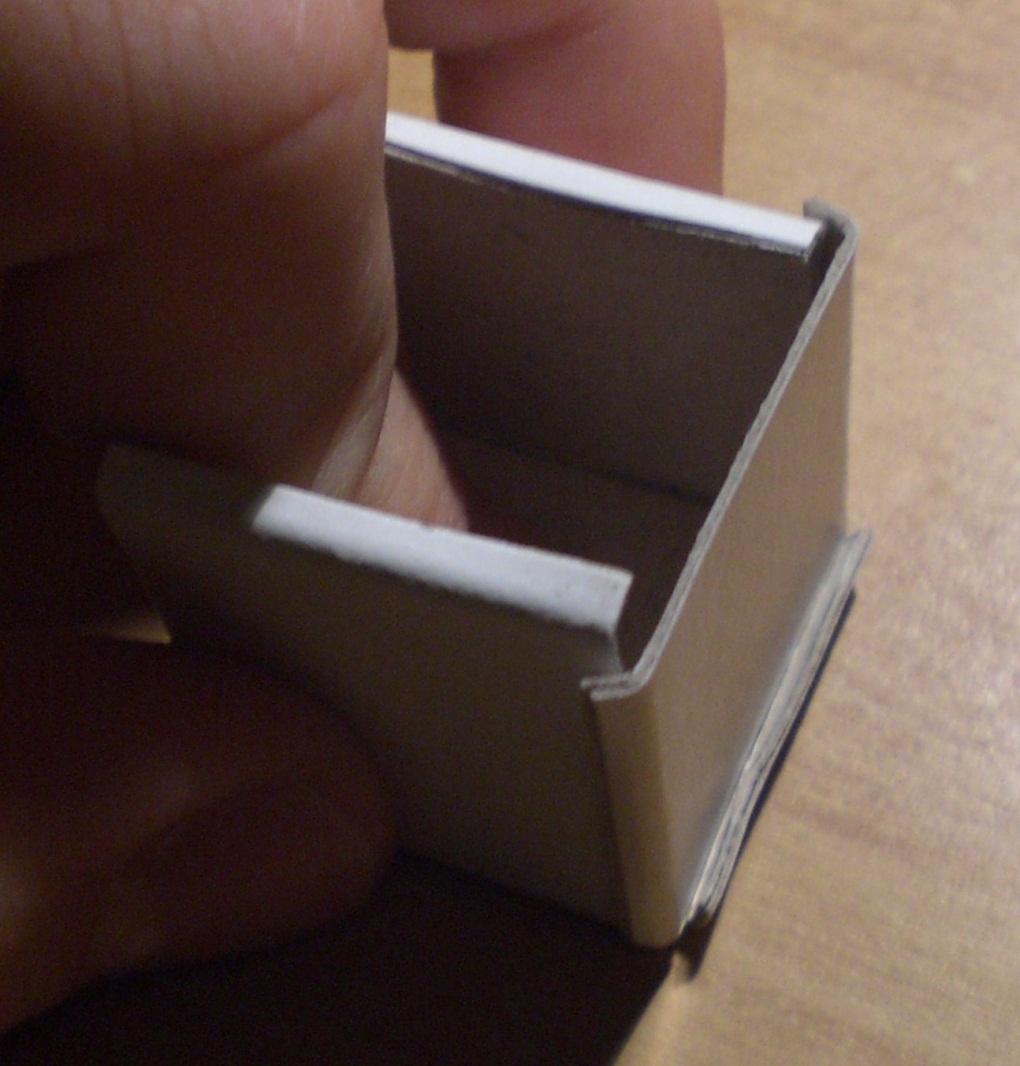 Dokładamy kolejny element tak aby był podtrzymywany przez krawędź dolnego elementu oraz jego krawędzie podtrzymywały boczne elementy.
Projekt „MATEMATYKA INNEGO WYMIARU – organizacja Matematycznych Mistrzostw Polski Dzieci i Młodzieży” współfinansowany ze środków Unii Europejskiej w ramach Europejskiego Funduszu Społecznego
KROK 5 budowa pojedynczego sześcianu
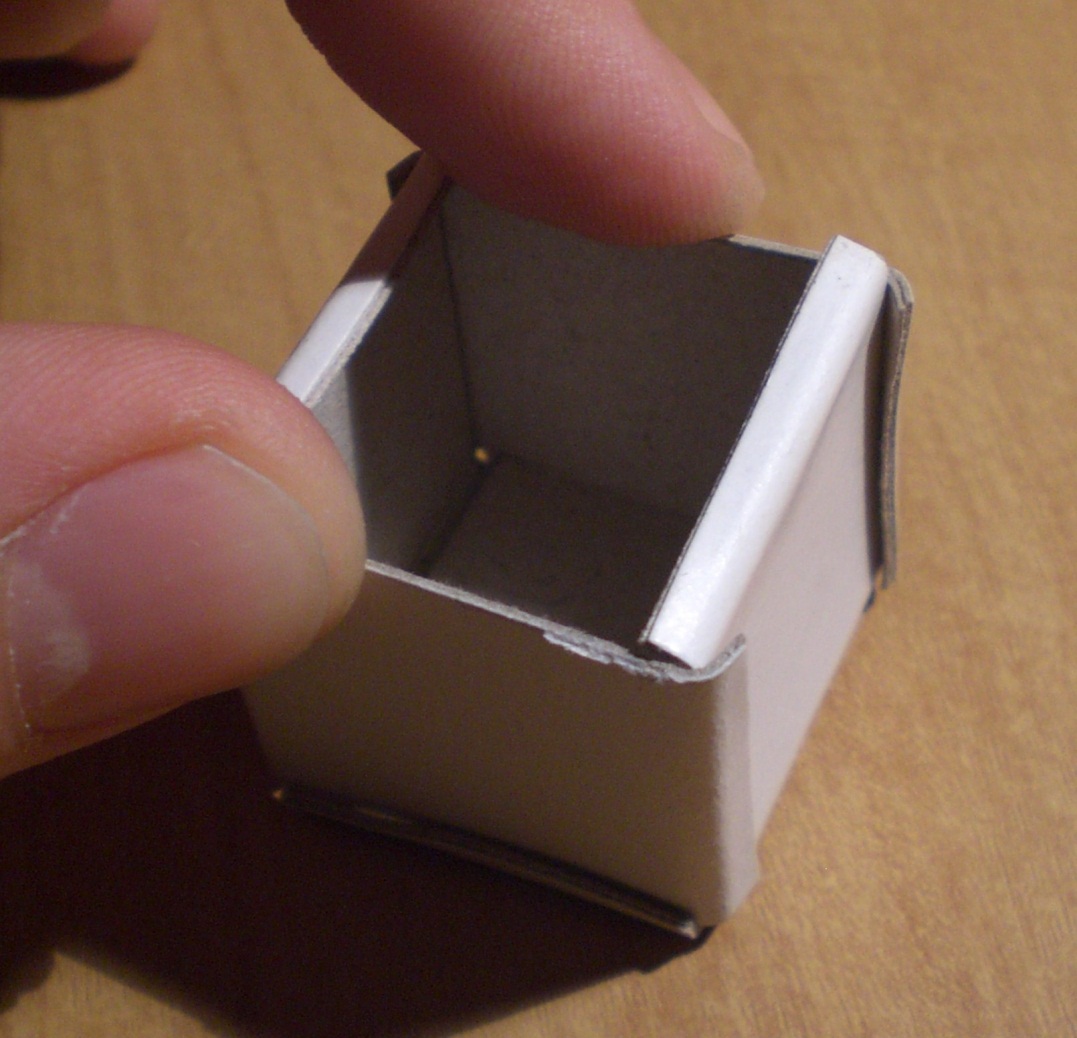 Dokładamy element z drugiej strony w analogiczny sposób.
Projekt „MATEMATYKA INNEGO WYMIARU – organizacja Matematycznych Mistrzostw Polski Dzieci i Młodzieży” współfinansowany ze środków Unii Europejskiej w ramach Europejskiego Funduszu Społecznego
KROK 5 budowa pojedynczego sześcianu
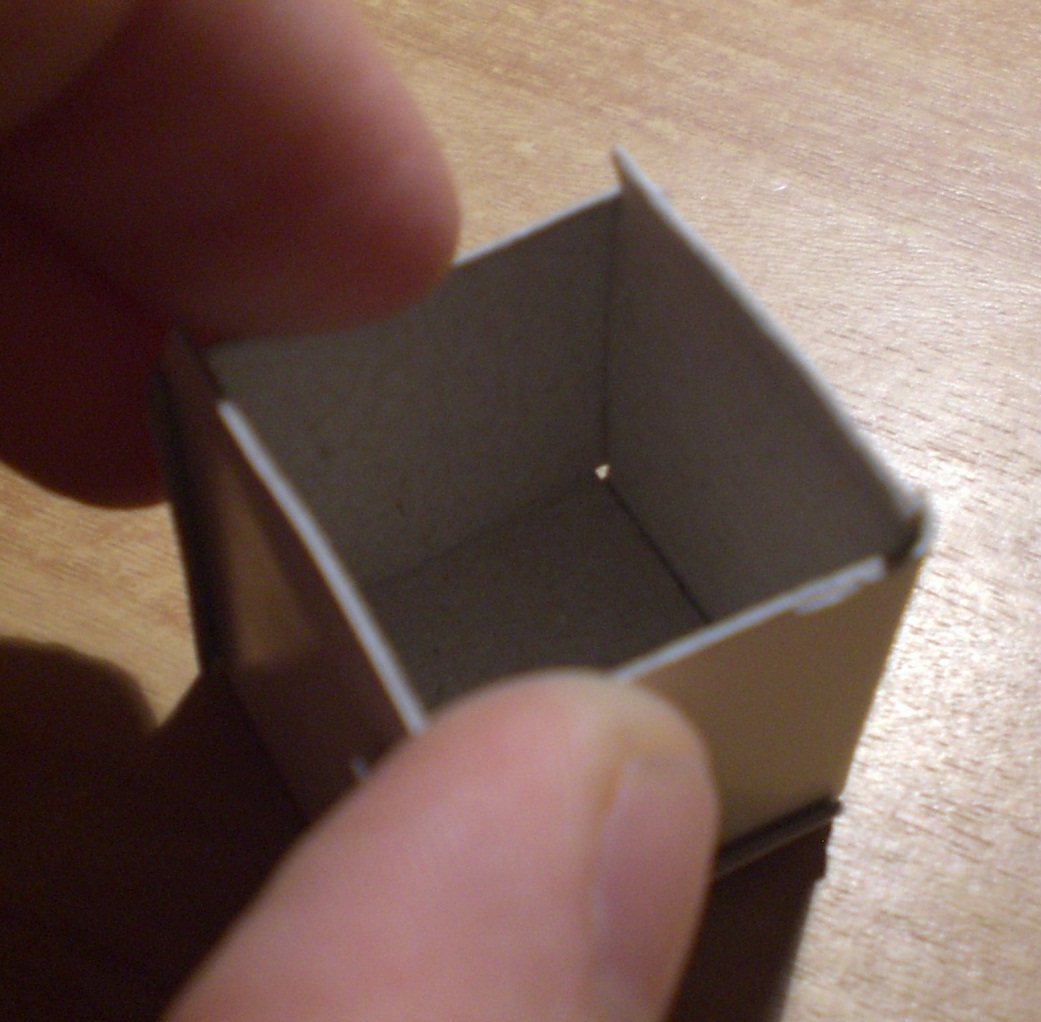 Rozchylamy górne krawędzie pionowych elementów tak aby łatwiej było włożyć wieczko.
Projekt „MATEMATYKA INNEGO WYMIARU – organizacja Matematycznych Mistrzostw Polski Dzieci i Młodzieży” współfinansowany ze środków Unii Europejskiej w ramach Europejskiego Funduszu Społecznego
KROK 5 budowa pojedynczego sześcianu
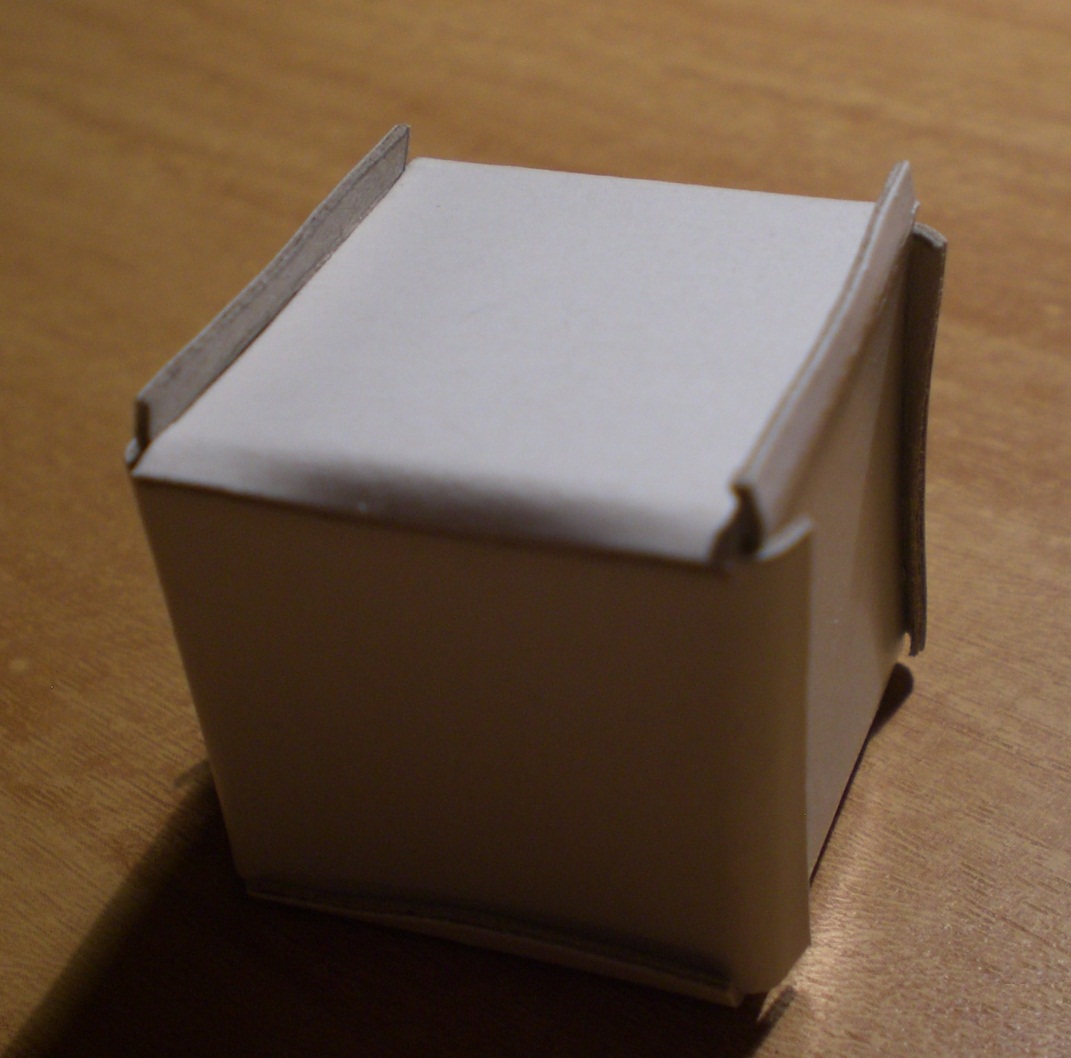 Nakładamy wieczko. Jeżeli boczny element wpada nam do środka to możemy go przytrzymać pincetą.
Projekt „MATEMATYKA INNEGO WYMIARU – organizacja Matematycznych Mistrzostw Polski Dzieci i Młodzieży” współfinansowany ze środków Unii Europejskiej w ramach Europejskiego Funduszu Społecznego
KROK 5budowa pojedynczego sześcianu
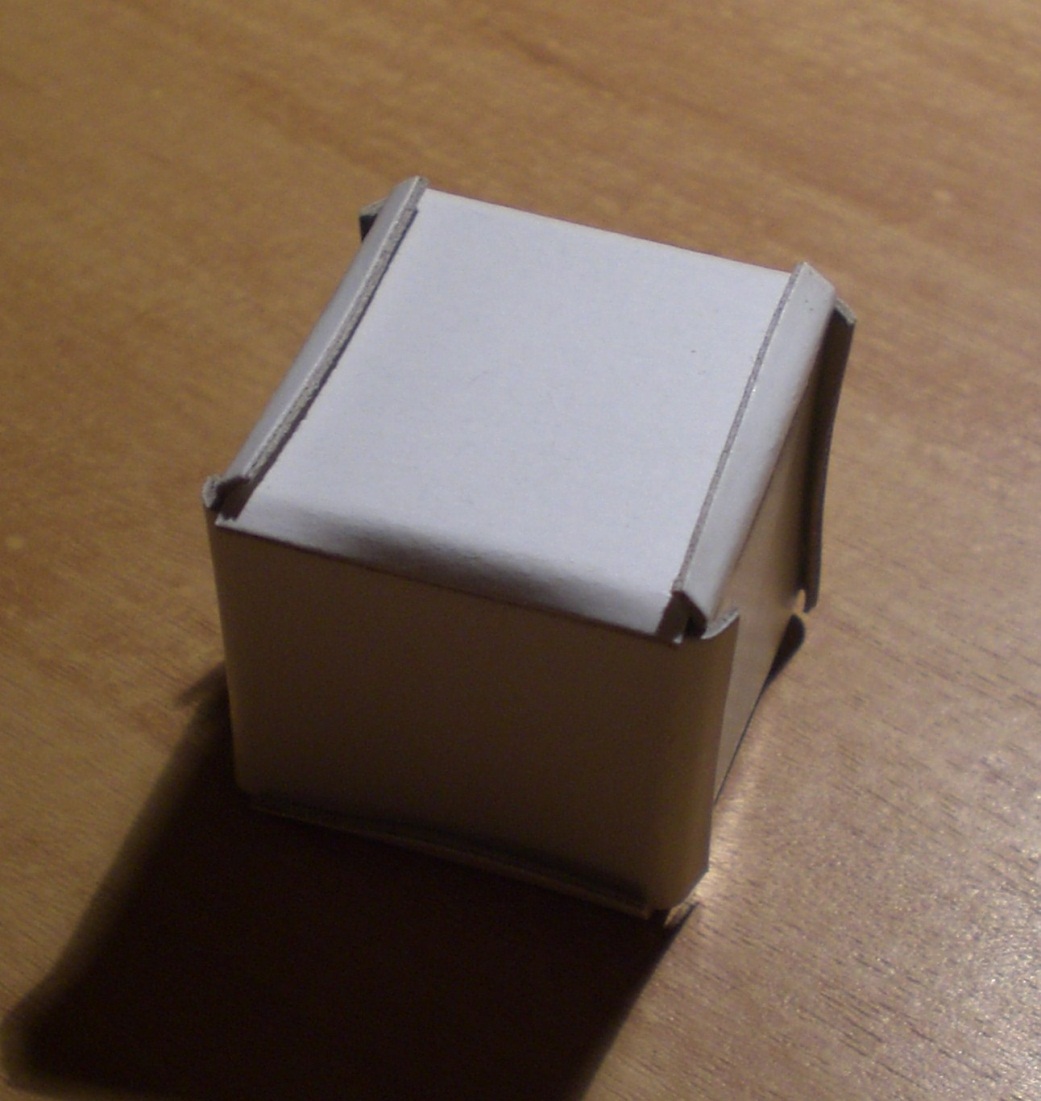 Zaginamy górne brzegi pionowych elementów żeby wieczko się lepiej trzymało. Można ścisnąć pincetą.
Projekt „MATEMATYKA INNEGO WYMIARU – organizacja Matematycznych Mistrzostw Polski Dzieci i Młodzieży” współfinansowany ze środków Unii Europejskiej w ramach Europejskiego Funduszu Społecznego
KROK 6 dołączenie drugiego sześcianu
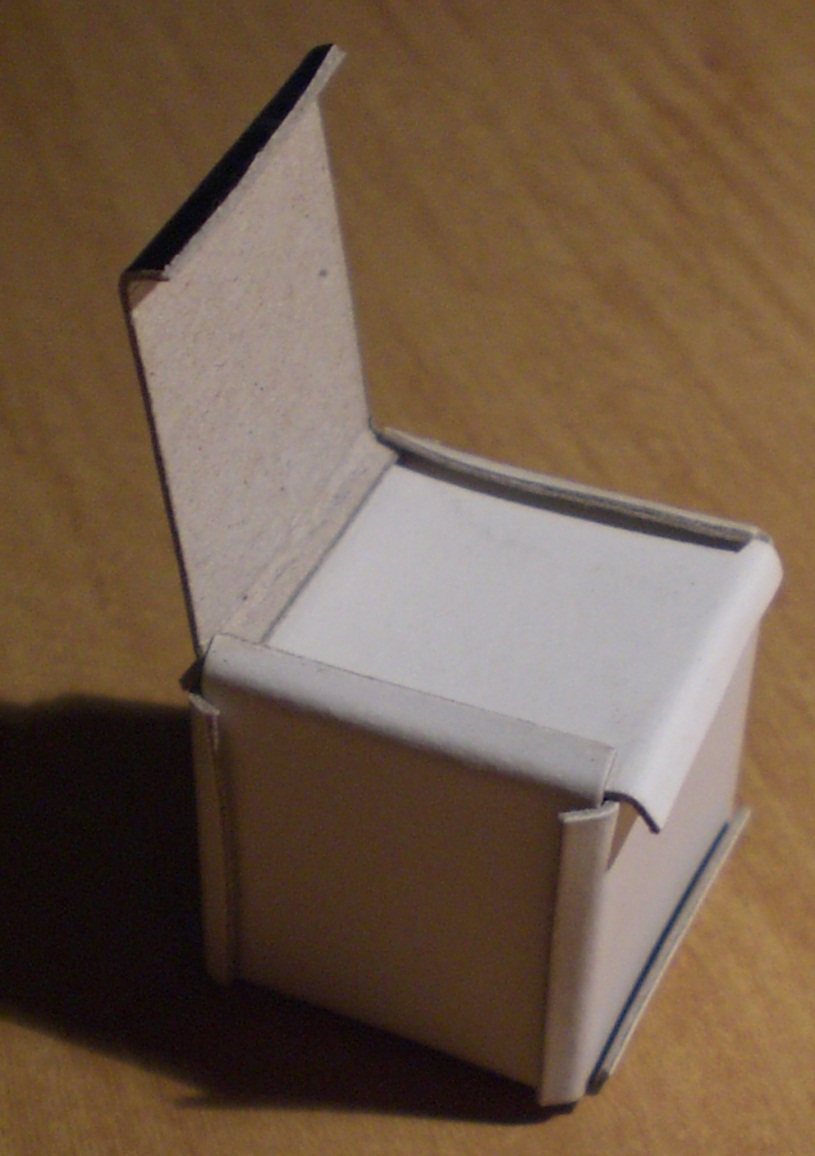 Kolejny element zahaczamy o końcówki górnych brzegów gotowego sześcianu.
Projekt „MATEMATYKA INNEGO WYMIARU – organizacja Matematycznych Mistrzostw Polski Dzieci i Młodzieży” współfinansowany ze środków Unii Europejskiej w ramach Europejskiego Funduszu Społecznego
KROK 6 dołączenie drugiego sześcianu
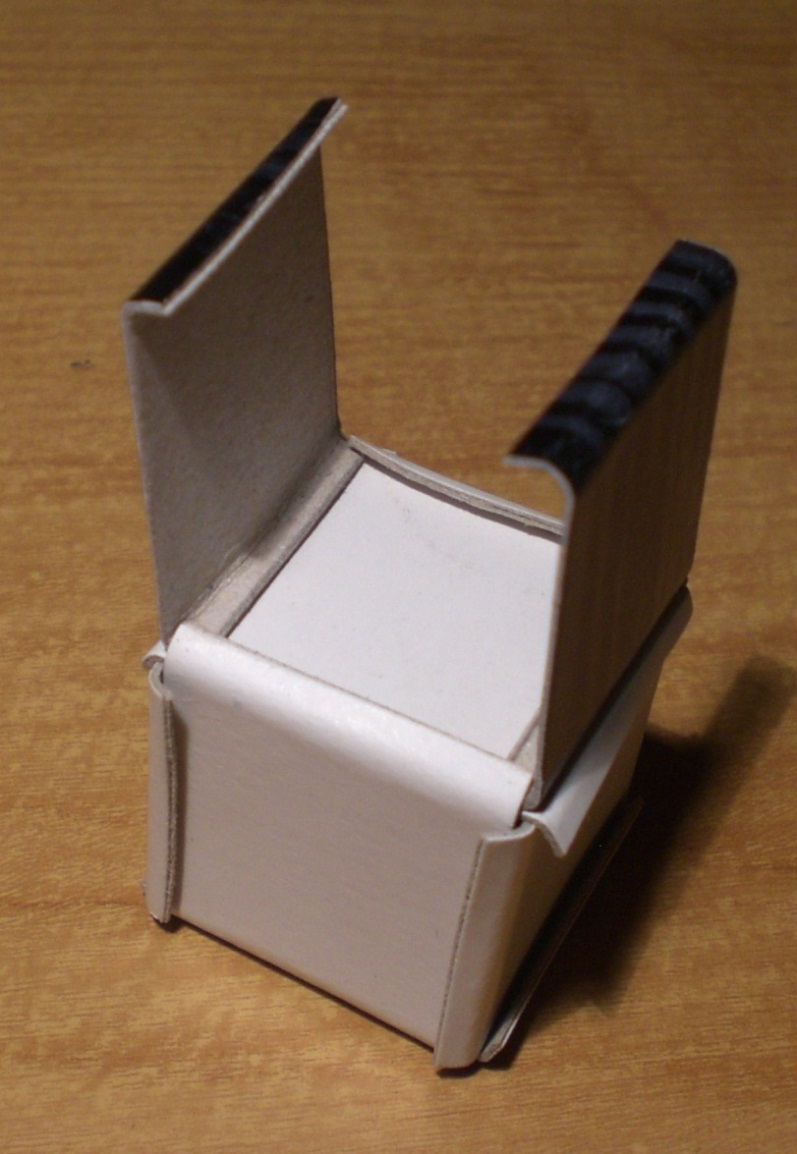 Kolejny element zahaczamy o końcówki górnych brzegów gotowego sześcianu z drugiej strony.
Projekt „MATEMATYKA INNEGO WYMIARU – organizacja Matematycznych Mistrzostw Polski Dzieci i Młodzieży” współfinansowany ze środków Unii Europejskiej w ramach Europejskiego Funduszu Społecznego
KROK 6 dołączenie drugiego sześcianu
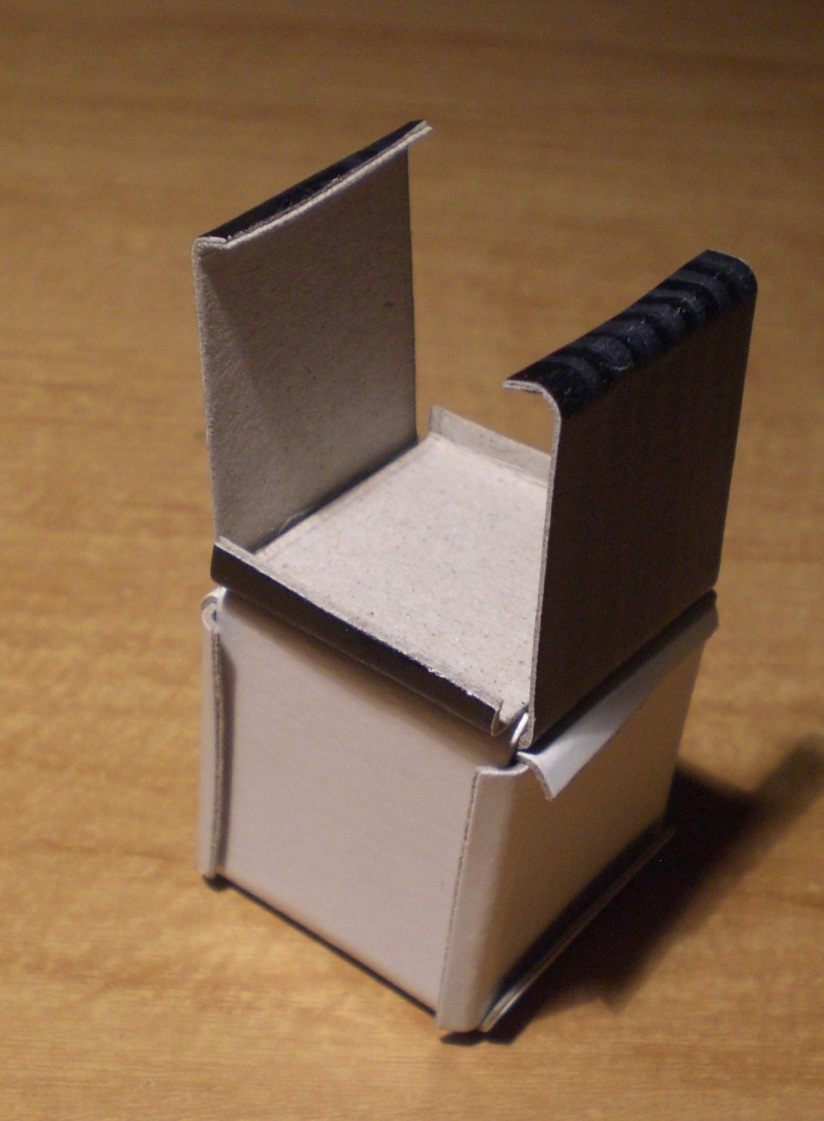 Kładziemy element do góry nogami pomiędzy dwa stojące elementy.
Projekt „MATEMATYKA INNEGO WYMIARU – organizacja Matematycznych Mistrzostw Polski Dzieci i Młodzieży” współfinansowany ze środków Unii Europejskiej w ramach Europejskiego Funduszu Społecznego
KROK 6 dołączenie drugiego sześcianu
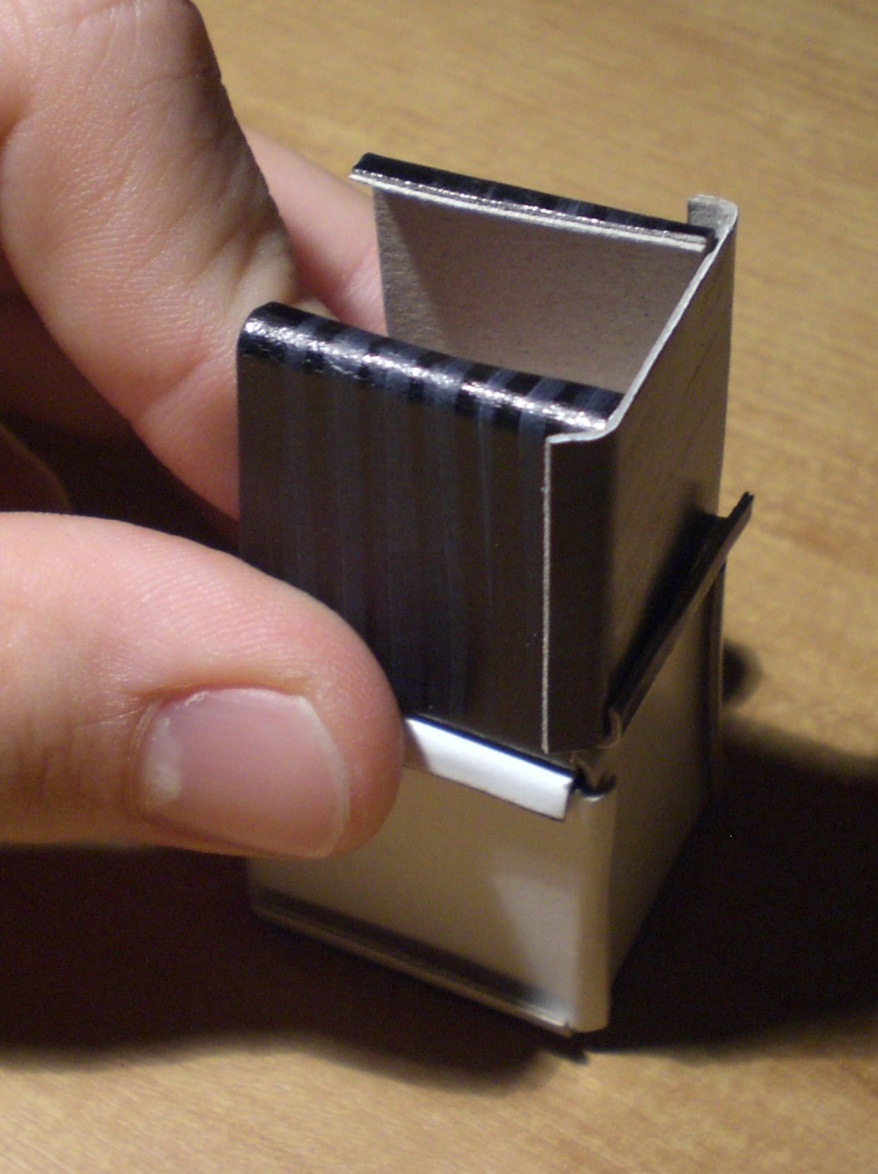 Postępujemy analogicznie jak w przypadku pierwszego sześcianu.
Projekt „MATEMATYKA INNEGO WYMIARU – organizacja Matematycznych Mistrzostw Polski Dzieci i Młodzieży” współfinansowany ze środków Unii Europejskiej w ramach Europejskiego Funduszu Społecznego
KROK 6 dołączenie drugiego sześcianu
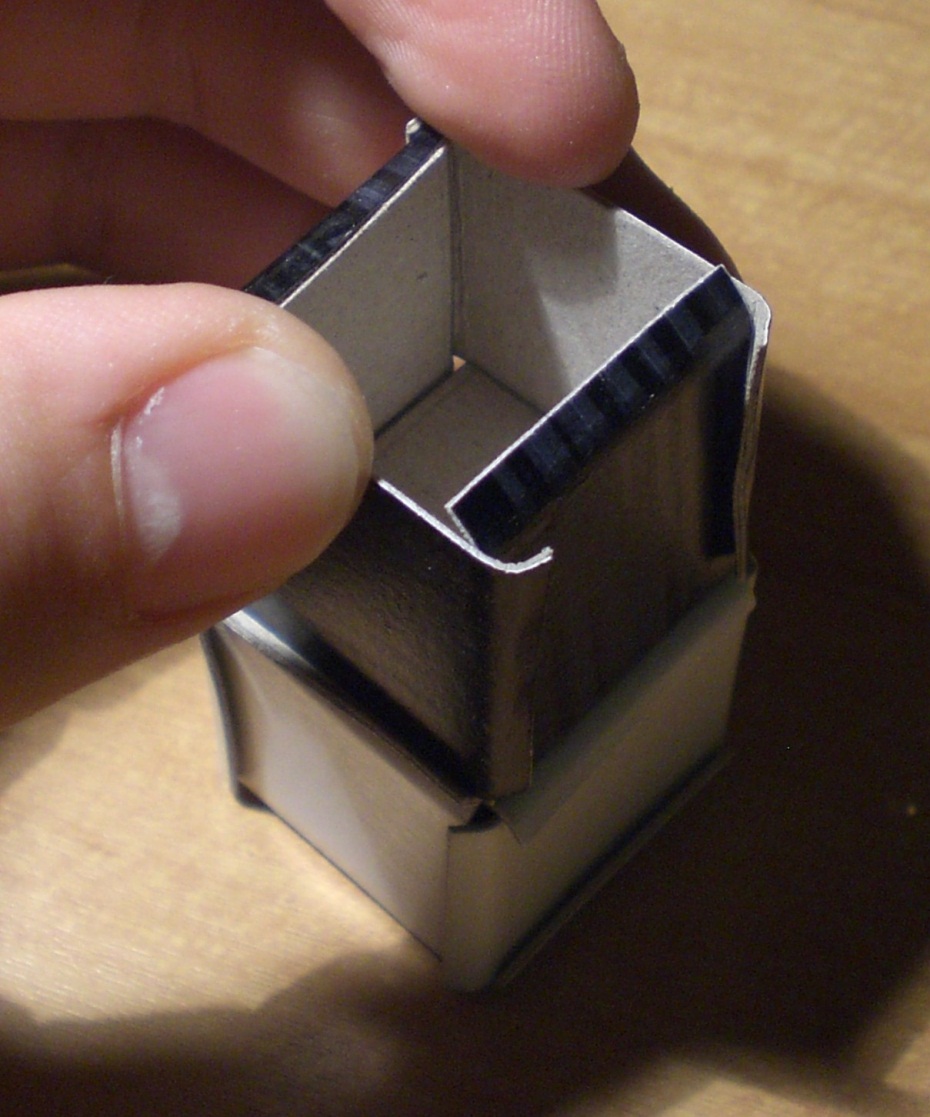 Postępujemy analogicznie jak w przypadku pierwszego sześcianu.
Projekt „MATEMATYKA INNEGO WYMIARU – organizacja Matematycznych Mistrzostw Polski Dzieci i Młodzieży” współfinansowany ze środków Unii Europejskiej w ramach Europejskiego Funduszu Społecznego
KROK 6 dołączenie drugiego sześcianu
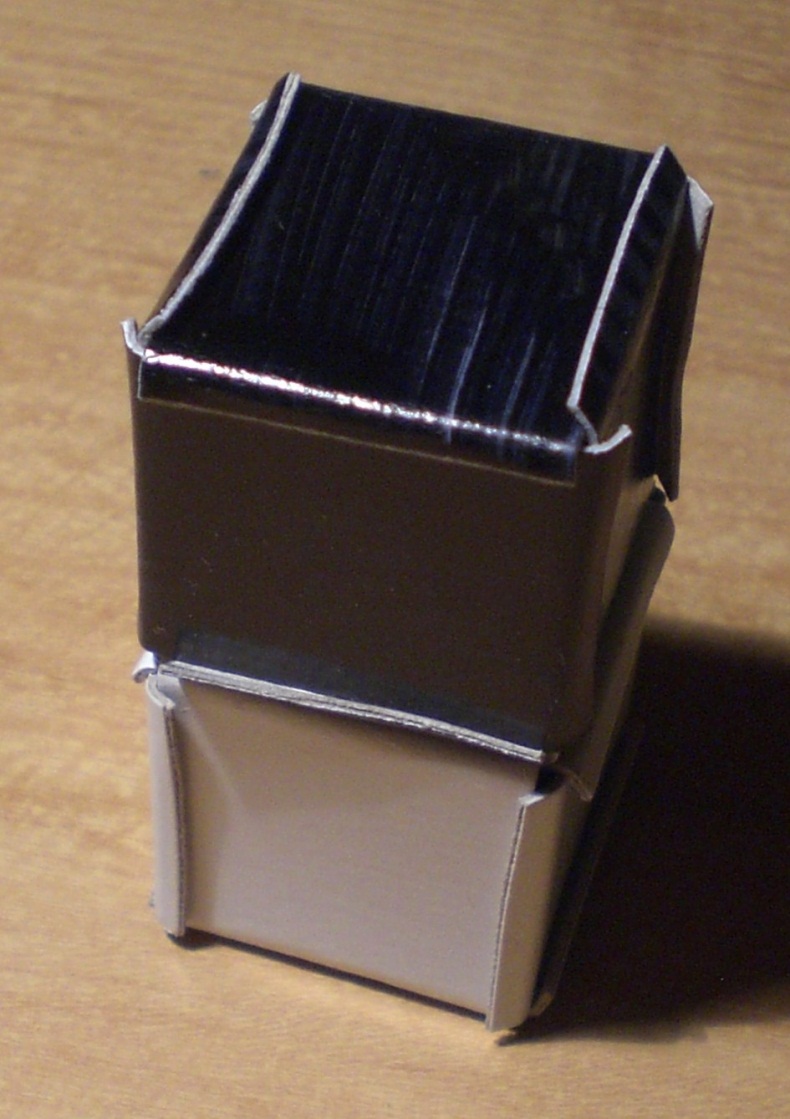 Postępujemy analogicznie jak w przypadku pierwszego sześcianu.
Projekt „MATEMATYKA INNEGO WYMIARU – organizacja Matematycznych Mistrzostw Polski Dzieci i Młodzieży” współfinansowany ze środków Unii Europejskiej w ramach Europejskiego Funduszu Społecznego
KROK 7 dołączenie drugiego sześcianu
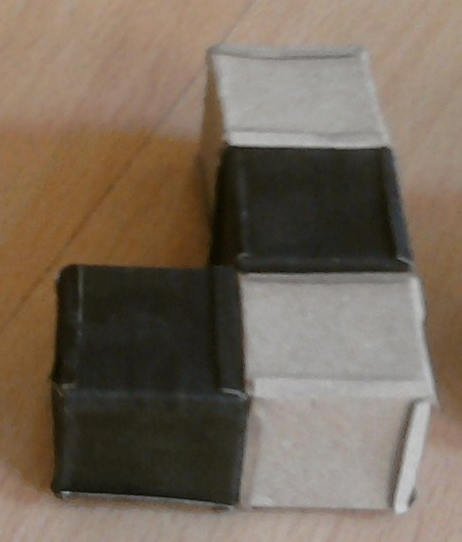 Dołączamy kolejne sześciany tak aby otrzymać całą figurę.
Projekt „MATEMATYKA INNEGO WYMIARU – organizacja Matematycznych Mistrzostw Polski Dzieci i Młodzieży” współfinansowany ze środków Unii Europejskiej w ramach Europejskiego Funduszu Społecznego
Elementy do zrobienia
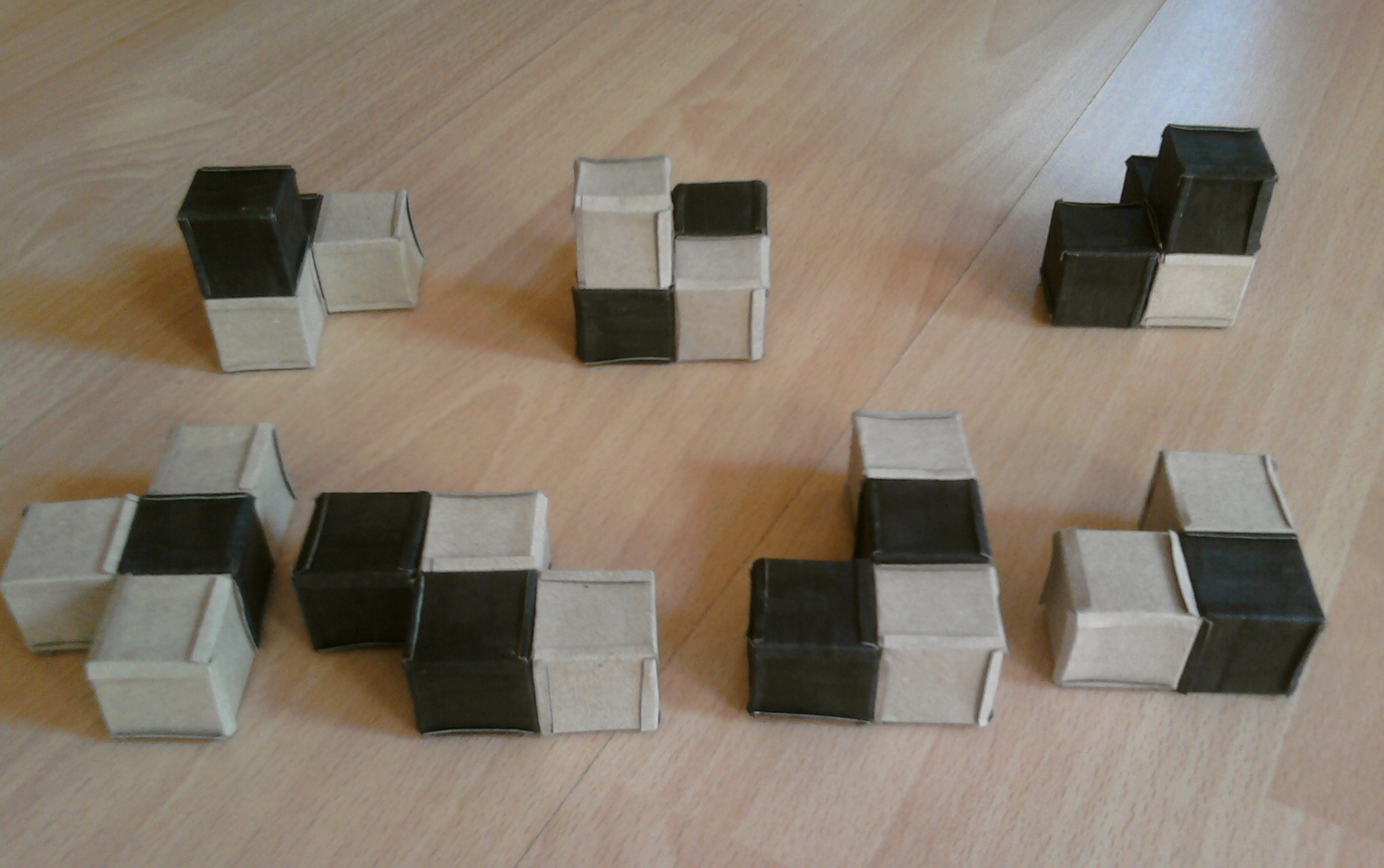 Projekt „MATEMATYKA INNEGO WYMIARU – organizacja Matematycznych Mistrzostw Polski Dzieci i Młodzieży” współfinansowany ze środków Unii Europejskiej w ramach Europejskiego Funduszu Społecznego
Tips & Tricks
Jeżeli jakiś pojedynczy odpada warto go docisnąć pincetą (dociskamy brzeg do środka elementu).

W skrajnych przypadkach można kapnąć troszeczkę klejuna złączkach.
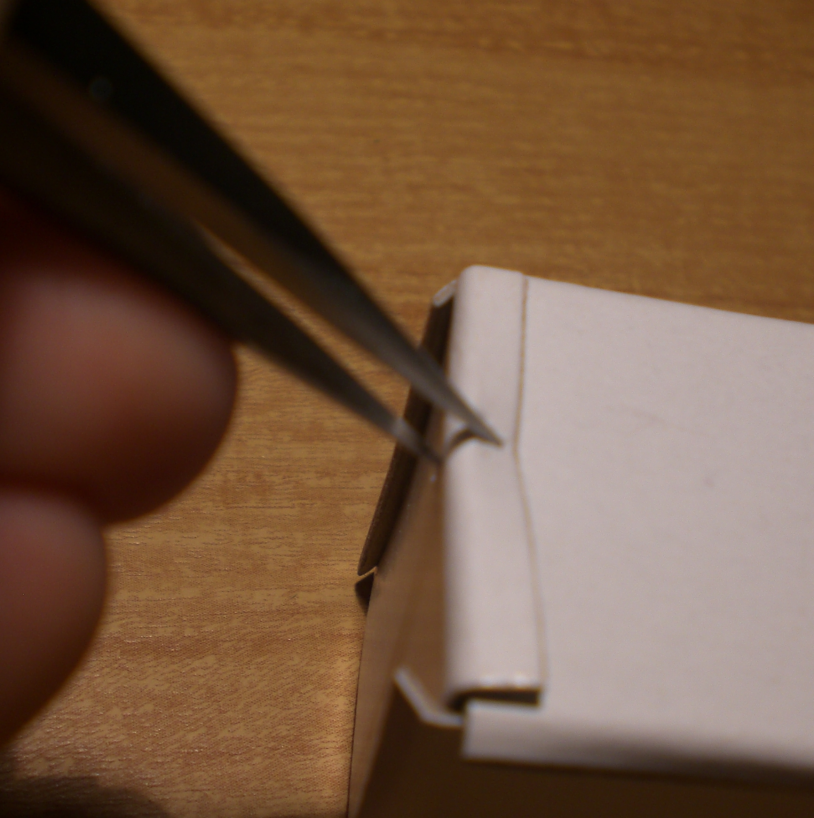 Projekt „MATEMATYKA INNEGO WYMIARU – organizacja Matematycznych Mistrzostw Polski Dzieci i Młodzieży” współfinansowany ze środków Unii Europejskiej w ramach Europejskiego Funduszu Społecznego